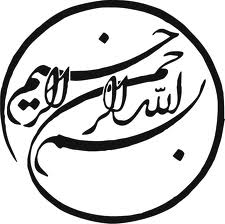 My Name
Lesson 1
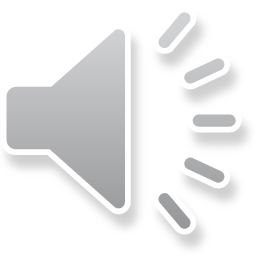 Conversation
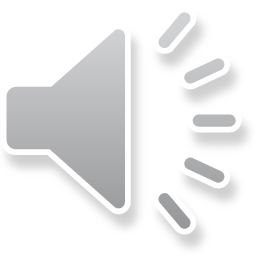 Greeting
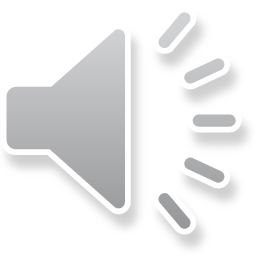 Introducing Yourself
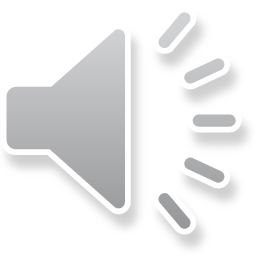 Sounds and Letters
How do you spell Mohammad Hesan?
M-O-H-A-M-M-A-D-H-E-S-A-N
Aa
Aple
Aardwolf
Kk
Book
Korea
Mm
Mom
Mall
HiHow are you?……………What’s your name?My Name’s …….Good Morning……………….
Practice